BT lägesrapport
Erfarenheter än så länge från de första BT-läkarna

Hur fortskrider arbetet med att skapa ett kvalitativt innehåll? Såsom utbildning av handledare, har målbeskrivningar/BT-böcker behövts justeras, utbildning av externa granskare, etc.

Planen för kommande tillsättning av BT kommande året/åren
Dagens punkter
Erfarenheter än så länge från de första BT-läkarna

Startade 1 september
Kirurgi/medicin, psykiatri och allmänmedicin
Utbildningsblock
Extern bedömning
Dagens punkter
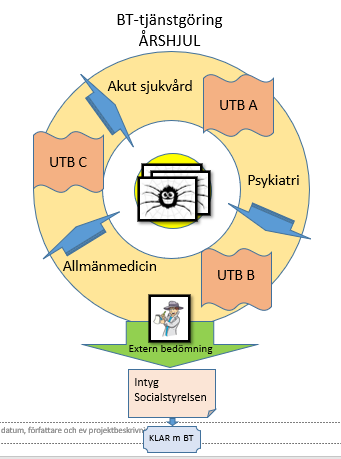 Hur fortskrider arbetet med att skapa ett kvalitativt innehåll? Såsom utbildning av handledare, har målbeskrivningar/BT-böcker behövts justeras, utbildning av externa granskare, etc.
BT 2023
Utrymme för 6 BT-tjänster (varav 3 starter på våren och 3 starter på hösten)

I första hand riktas BT-tjänsterna mot interna sökande






Tjänsterna riktas mot södra länet även under 2023
Fördelning av de 6 BT-tjänsterna 2023 (utifrån genomförd kartläggning)

- HSF 3 st (varav 2 st med start till våren)
- Primärvården 2 st (varav 1 st med start till våren)
- Psykiatrin 1 st
Respektive förvaltning håller ihop sin egen rekrytering. Samordnas i tid och utformning
Frågor